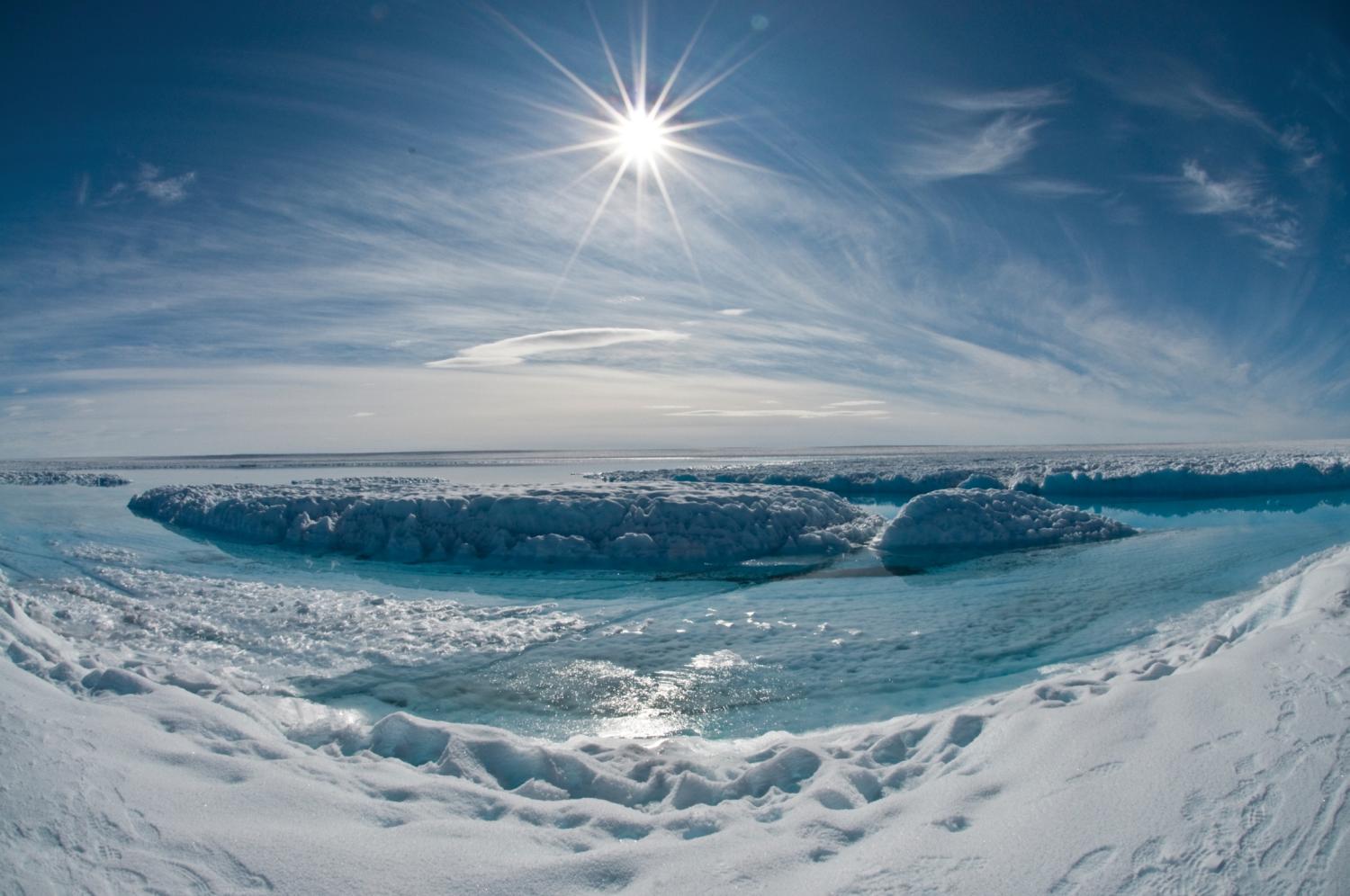 Реализация проекта «Человек в Арктике» в Республике Саха (Якутия)
Кондратьева В.И., к.э.н., 
руководитель Центра стратегических 
исследований Республики Саха (Якутия)
Арктическая зона Российской Федерации
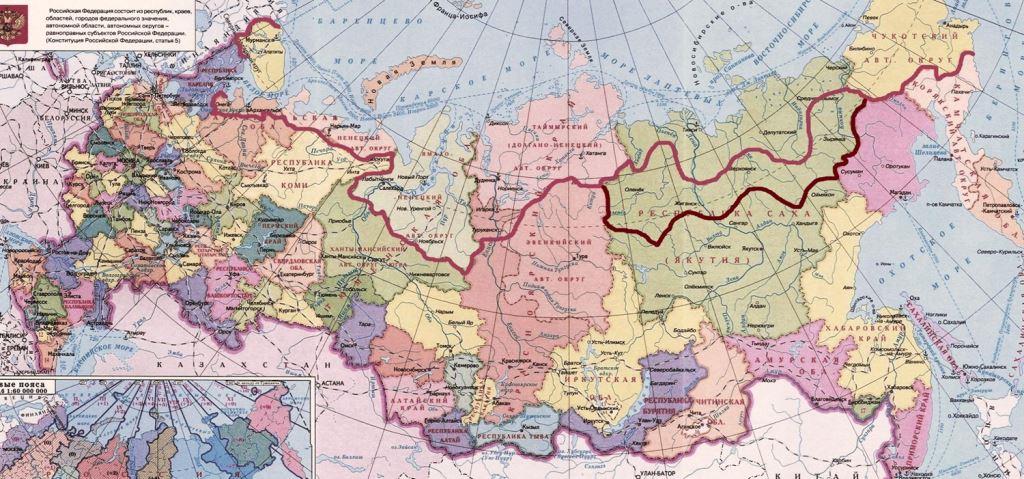 2
Показатели уровня жизни населения Арктических территорий России за 2013 год
3
Показатели уровня жизни населения Арктических территорий России за 2013 год
4
Место Арктики в экономике Республики Саха (Якутия)
Комплексная программа социально-экономического развития арктических и северных районов Республики Саха (Якутия) на 2014-2017 годы и на период до 2020 года
Переход от политики оптимизации к   стратегии создания комфортных условий проживания населения
Развитие инженерной и социальной инфраструктуры. Внедрение новых технологий
Обеспечение транспортной доступности, энергетической безопасности
Внедрение региональных стандартов в социальной сфере
Развитие добывающего сектора экономики.
Проведение геологоразведки шельфа моря Лаптевых
Развитие традиционных отраслей экономики Севера. Создание перерабатывающих производств. Развитие предпринимательства
Участие в формировании единой федеральной инфраструктуры Северного морского пути
6
Международный проект «ЧЕЛОВЕК В АРКТИКЕ»
Проект направлен на разработку индикаторов социально-экономического развития в дополнение к проекту «Арктические социальные индикаторы», проведение исследований образа жизни, быта, специфики жизни народов Арктики. 
		Главная цель проекта:
выработка социальных индикаторов для мониторинга развития человека в Арктике, надежного механизма по сбору информации и разработка рекомендаций по повышению качества жизни населения, проживающего в условиях Арктики, с учетом применения и сопоставления с показателями Арктики зарубежных стран.
7
ЭТАПЫ ПРОЕКТА «ЧЕЛОВЕК В АРКТИКЕ»
8
с. Казачье Усть-Янского района
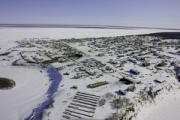 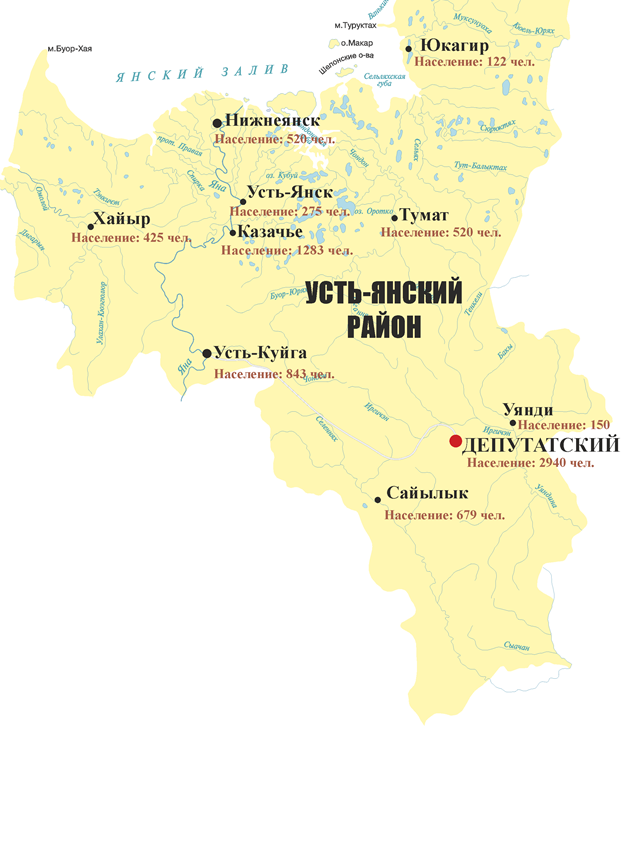 Казачье
С. Казачье
Население – 1 283 чел. 
трудоспособное - 831 чел (60,8%) 
пенсионеры - 162 чел (11,9%) 
дети – 374 чел. (27,4%) 
Численность ЭАН - 622 чел,
занятые - 394 (63,3%), 
безработные - 228 (36,7%). 
Среднемесячная зарплата – 19,9 тыс. руб.
Основные виды экономической деятельности: рыболовство и сельское хозяйство.
Усть-Янский район
Площадь – 120,3 тыс.км2
Численность населения – 7 565 чел.
Расстояние до г.Якутска: 
   воздушным транспортом – 1 025 км.
    наземным – 2 068 км.
9
АРКТИЧЕСКИЕ СОЦИАЛЬНЫЕ ИНДИКАТОРЫ
материальное благосостояние
образование
здоровье и демография
управление судьбой 
культурная целостность 
близость к природе
10
11
12
13
ОЖИДАЕМЫЕ РЕЗУЛЬТАТЫ ПРОЕКТА «ЧЕЛОВЕК В АРКТИКЕ»
14
Сотрудничество по реализации проекта «Человек в Арктике»
Участие в подготовке очередного выпуска 
«Доклада о развитии Человека в Арктике»
Январь-ноябрь 2017 года
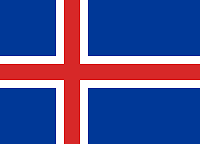 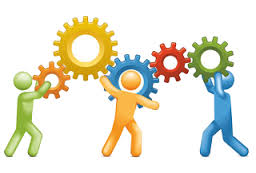 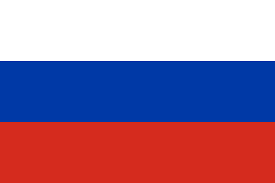 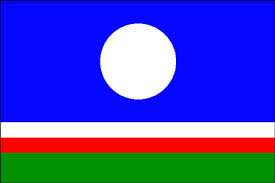 15
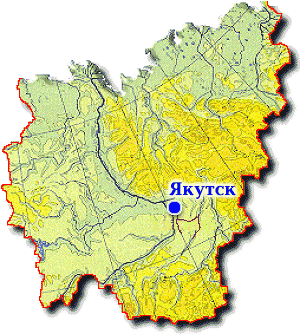 СПАСИБО ЗА ВНИМАНИЕ!
ГАУ «ЦЕНТР СТРАТЕГИЧЕСКИХ ИССЛЕДОВАНИЙ
РЕСПУБЛИКИ САХА (ЯКУТИЯ)»
г. Якутск
тел. (4112) 50-60-80, факс (4112) 42-10-96
e-mail:src@sakha.gov.ru,  http://www.src-sakha.ru
16
Место Арктики в экономике Республики Саха (Якутия)
Места районов Арктической зоны среди всех районов республики по основным показателям социально-экономического развития в 2013 году           (места распределены от наилучшего к наихудшему)
17
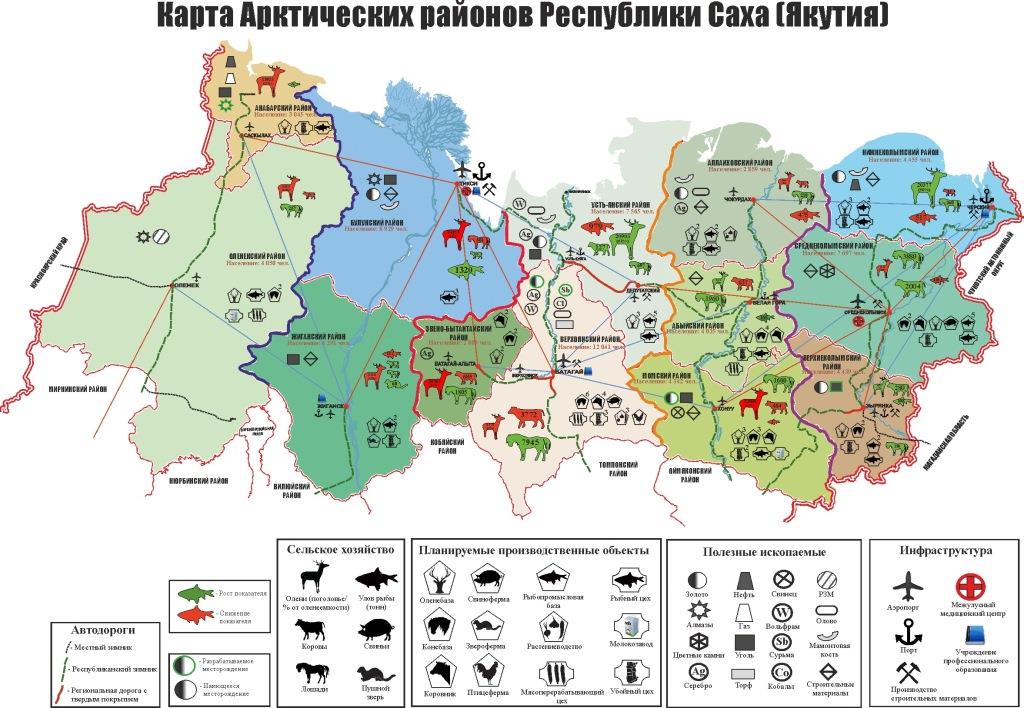 Анабарский  кластер
Приленский  кластер
Индигирский  кластер
Колымский  кластер
Янский  кластер
18